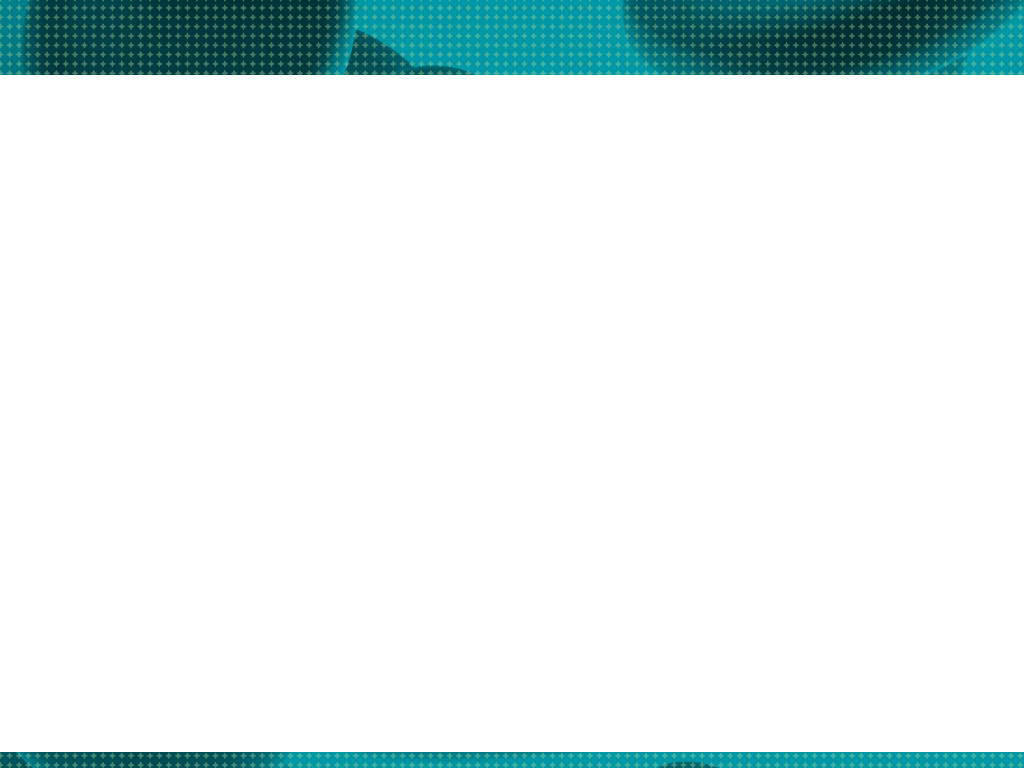 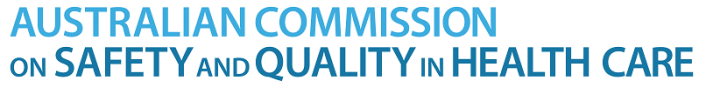 Preoperative haemoglobin 
assessment and optimisation
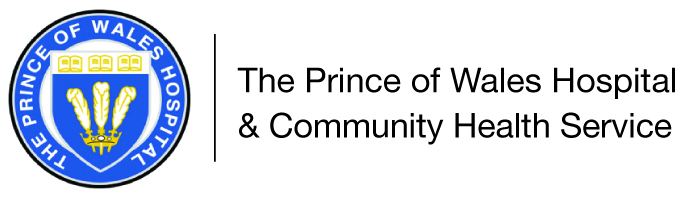 Is your patient having major orthopaedic surgery (ie hip/knee replacement or back surgery)?

Is your patient having a rectal resection, colectomy, gastrectomy, oesophagectomy or major small bowel surgery?
NO
YES
Please ensure the following have been taken in the 
last 6 months:
• Full blood count • Iron studies 
• CRP & renal function
No change to current plan
Anaesthetist checks result
SAMPLE RESOURCE FOR IMPROVED PBM
Is the patient anaemic?
Hb <130 g/L (male) or
Hb <120 g/L (female)
NO
YES
Ferritin  <100 mcg/L
Ferritin ≤30 mcg/L
Ferritin 30–100 mcg/L
Ferritin  ≥100 mcg/L
NO
YES
Will benefit from iron        replacement

Ring 22600 and book patient in to see Dr Susan MacCallum* (Haematologist) under the ‘PBMC’
Fax referral form to 23420 
*if not available due to leave book in to see Dr Annmarie Bosco under the ‘PBMC’
No treatment necessary
Very likely to benefit from iron replacement

Ring 22600 and book patient in to see Dr Susan MacCallum* (Haematologist) under the ‘PBMC’
Fax referral form to 23420 
*if not available due to leave book in to see Dr Annmarie Bosco under the ‘PBMC’
Less likely to benefit from iron replacement  

As per chronic care team
Will benefit from iron        replacement

Ring 22600 and book patient in to see Dr Susan MacCallum* (Haematologist) under the ‘PBMC’
Fax referral form to 23420 
*if not available due to leave book in to see Dr Annmarie Bosco under the ‘PBMC’
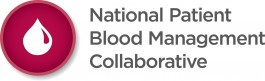 For further information please contact:
Elizabeth McGill (Transfusion CNC)       Elizabeth.McGill@health.nsw.gov.au      Pager 45155
Dr Susan MacCallum (Haematologist)     Susan.MacCallum@health.nsw.gov.au   22600
September 2016